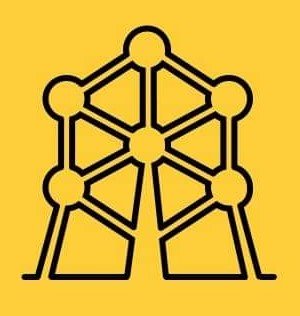 LEGATO Leadership CollegeBrussels 14 June 2024“There’s a Place For Us”Growing your choir’s audience & membership so you can thrive
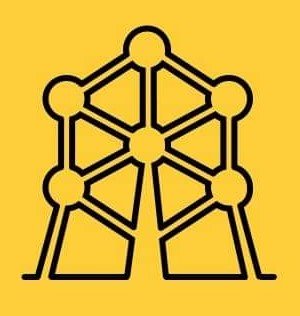 LEGATO Leadership CollegeBrussels 14 June 2024
What will we cover today?

What is Audience Development?

Ten steps to create and deliver your own Audience Development Plan:- Strategy- Activity- Learning

Group Discussion & Advice Surgery
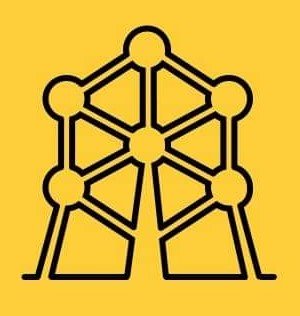 LEGATO Leadership CollegeBrussels 14 June 2024
About Me
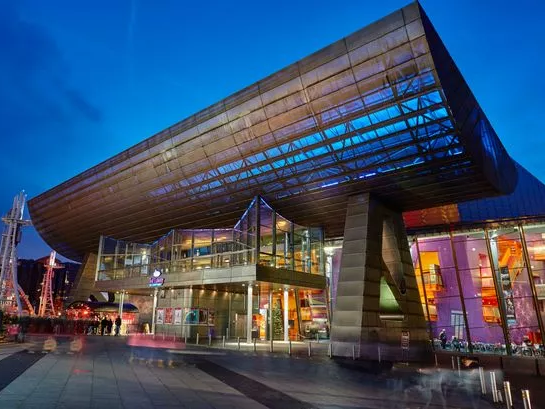 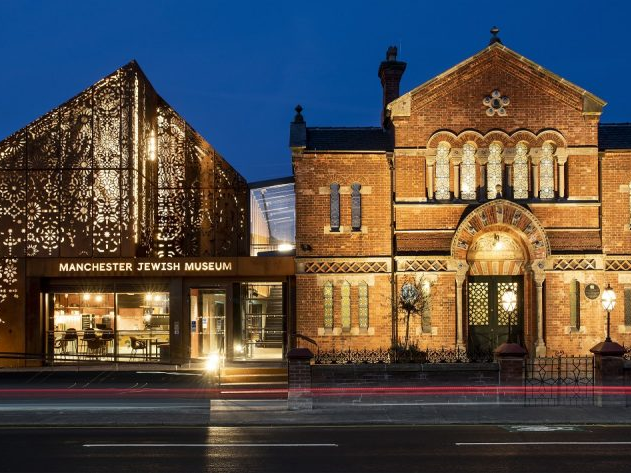 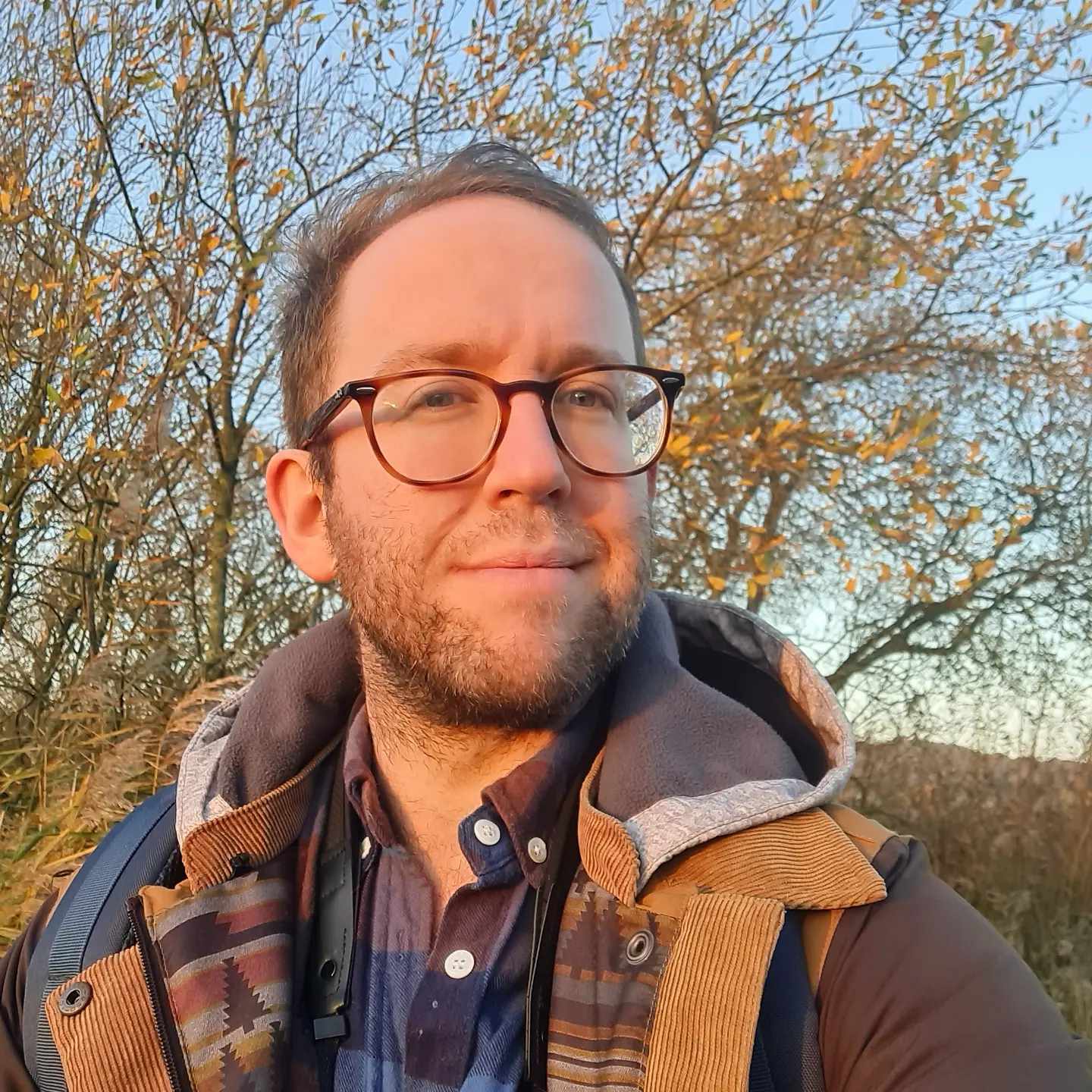 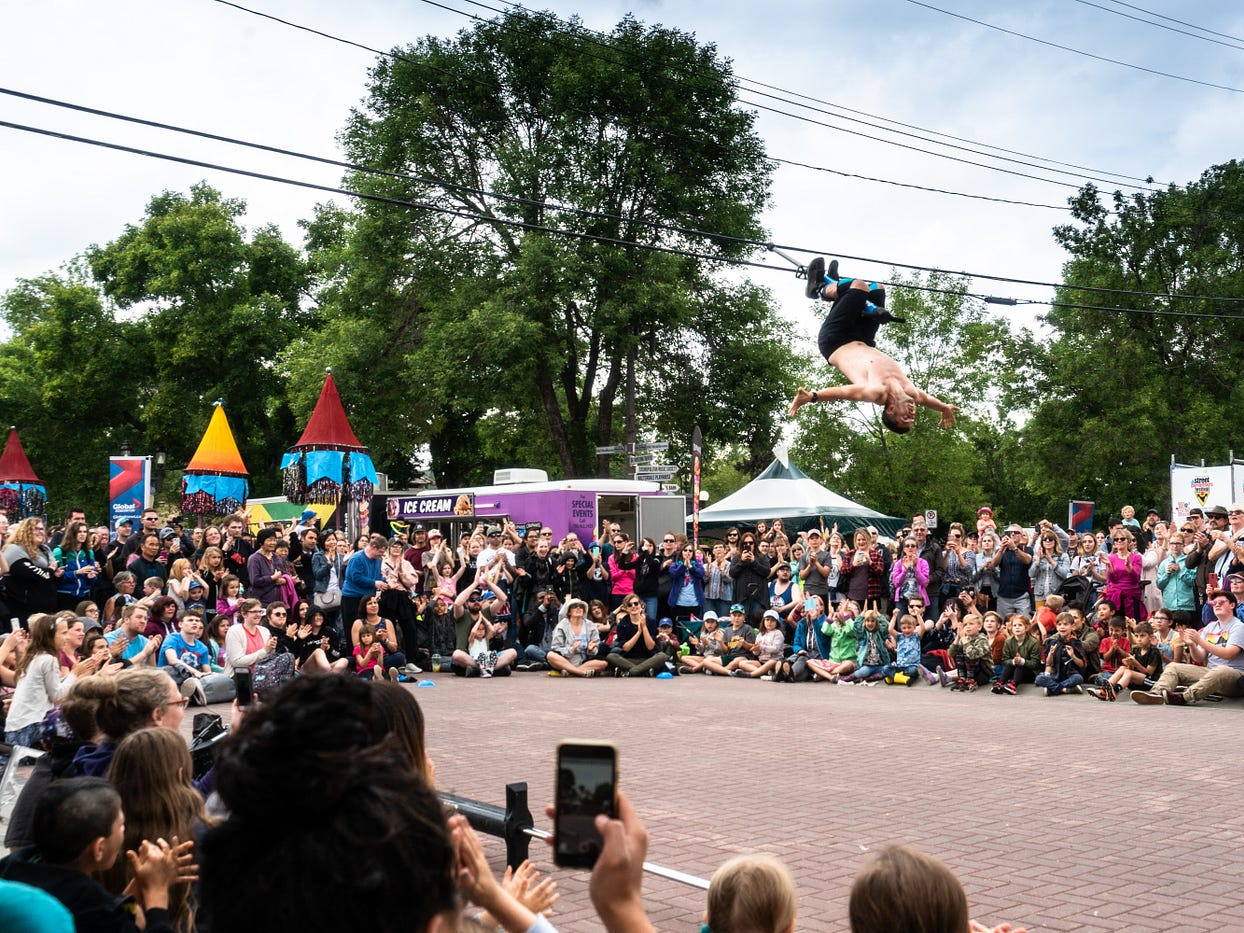 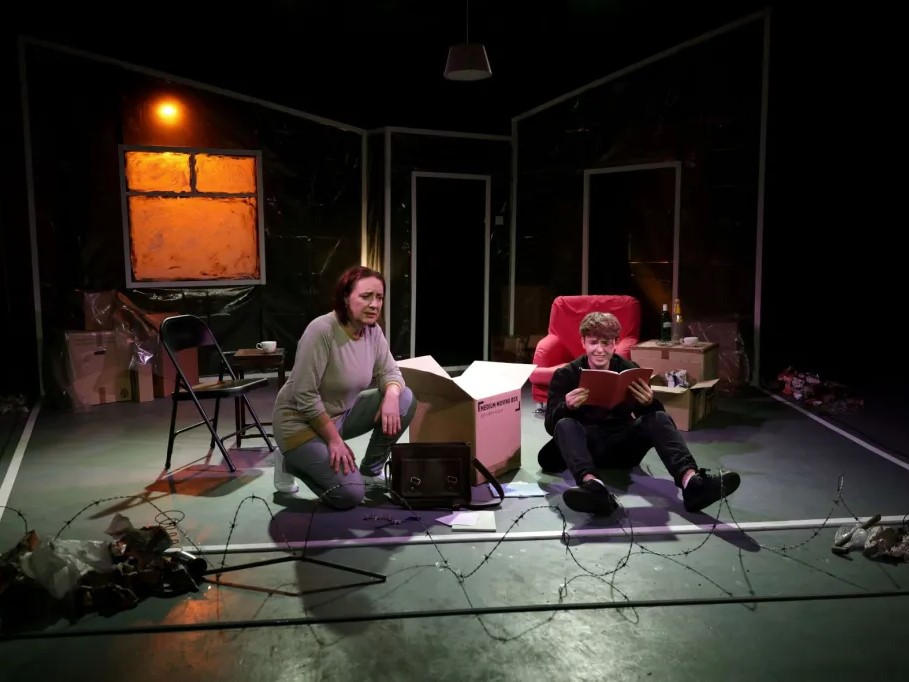 Dan Jarvis (He/Him)
#ActuallyAutistic
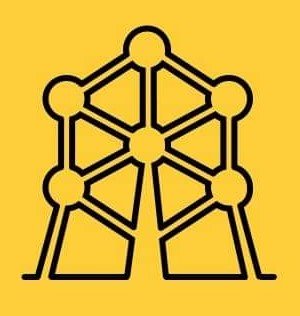 LEGATO Leadership CollegeBrussels 14 June 2024
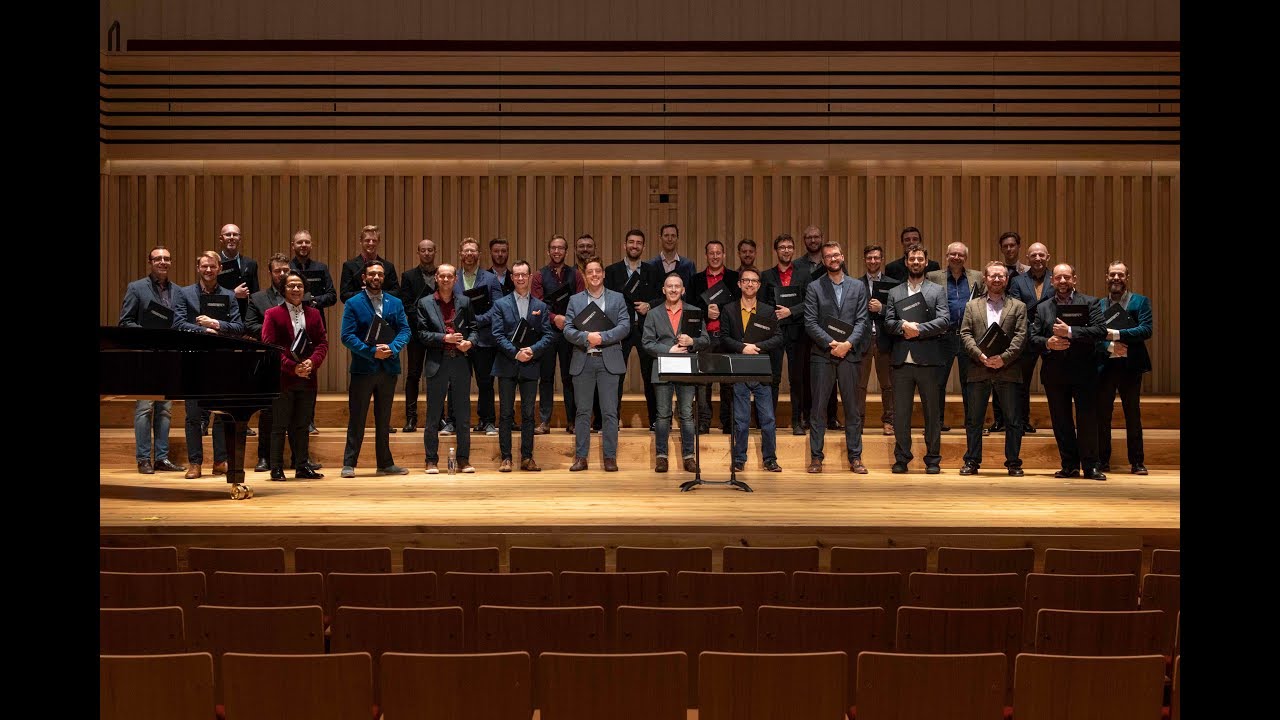 The Sunday Boys
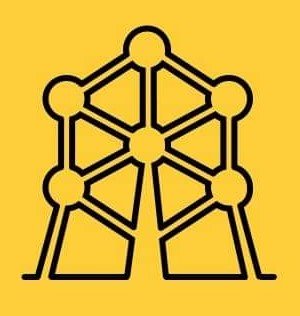 LEGATO Leadership CollegeBrussels 14 June 2024
Section 1: What is Audience Development?
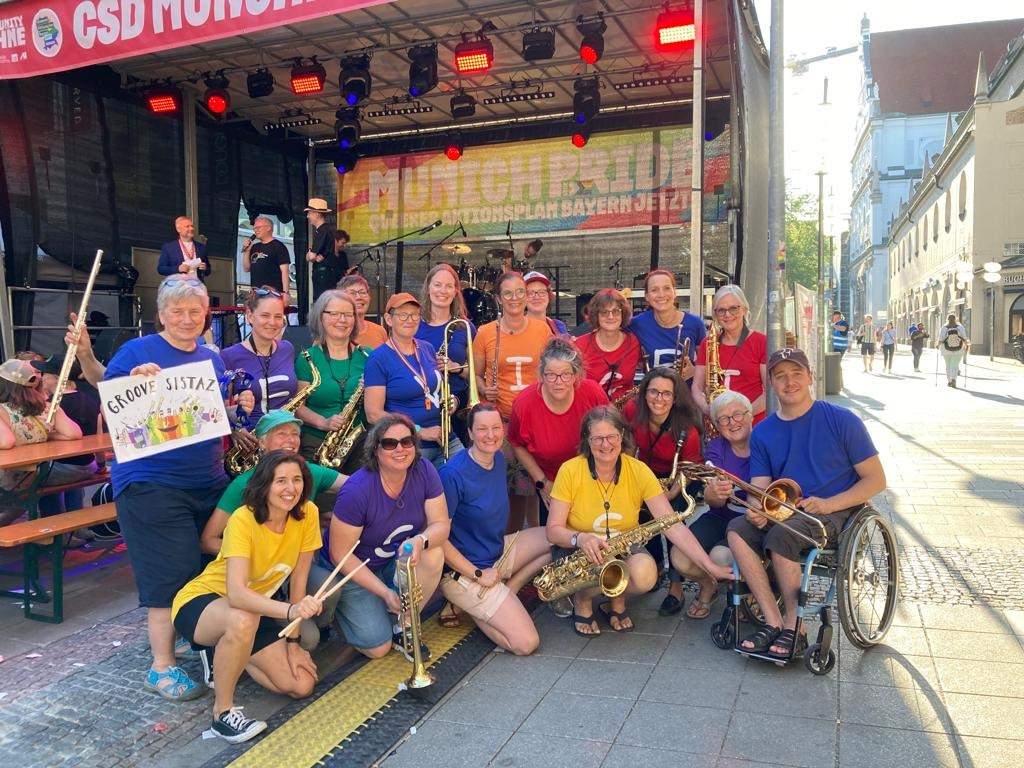 Groove Sistaz
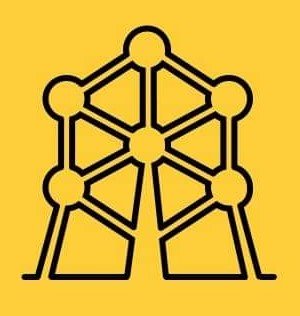 LEGATO Leadership CollegeBrussels 14 June 2024
Who are audiences?

Members of the choir
Supporters
Family & Friends
Paying audiences
Sponsors and funders
Online audiences
Groups your choir work with
People who are thinking about joining or watching your choir, but might not be ready yet
People who have never thought about joining or watching your choir, but might really benefit
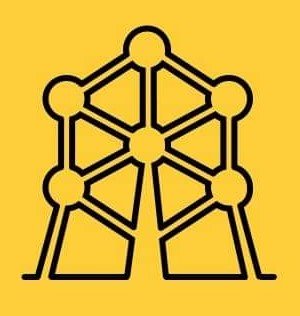 LEGATO Leadership CollegeBrussels 14 June 2024
So, what is audience development?


Arts Council England definition (2017): The term audience development describes activity which is undertaken specifically to meet the needs of existing and potential audiences, visitors and participants and to help arts organisations to develop ongoing relationships with audiences.
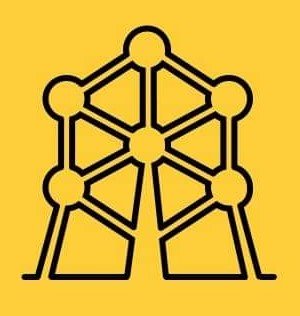 LEGATO Leadership CollegeBrussels 14 June 2024
So, what is audience development?


Dan Jarvis definition (2024): Audience development is about making meaningful connections with your communities. It’s about reaching out, understanding their interests and needs, and making people feel included and interested in what you have to offer to provide relevant and enriching experiences.
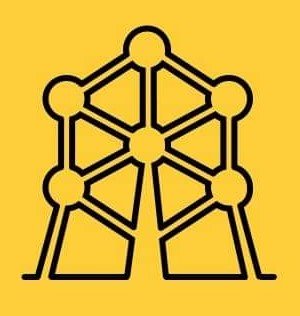 LEGATO Leadership CollegeBrussels 14 June 2024
Why is Audience Development Important?

Renewing membership and reaching new audiences
Sustaining membership
Removing barriers for everyone
New talent, skills and ideas
Being more relevant
Being more resilient
LGBTQ+ communities are changing
The right thing to do
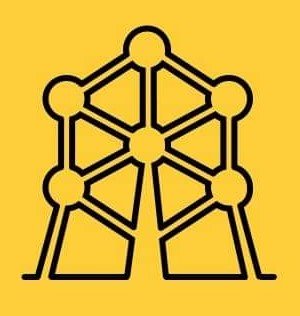 LEGATO Leadership CollegeBrussels 14 June 2024
The Basic Ingredients for Audience Development
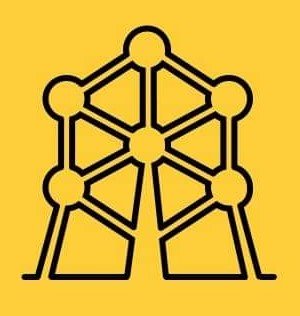 LEGATO Leadership CollegeBrussels 14 June 2024
Section 2: Creating Your own Audience Development Plan
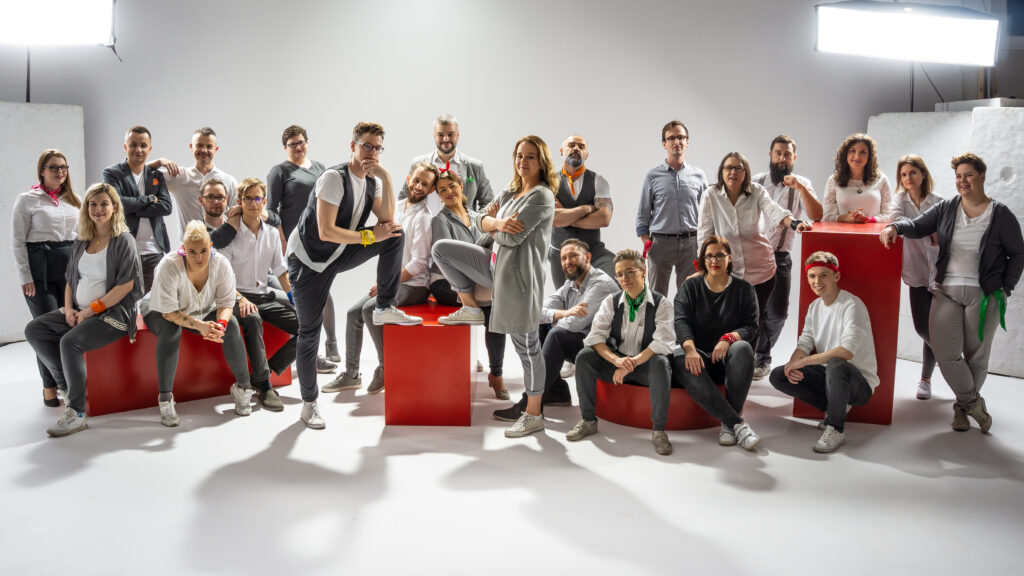 Voces Gaudii
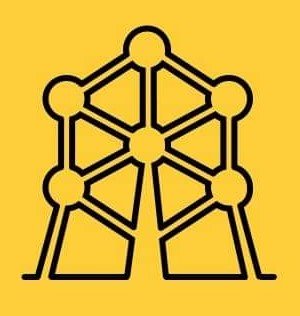 LEGATO Leadership CollegeBrussels 14 June 2024
Ten Steps to creating your own Audience Development Plan

Strategy:
1.	Know Your Self (Brand)
2.	Know Your Audience
3.	What Are You Offering?
4.	Set Your Goals
Activity:
5.	Put Yourself Online
6.	Get Your Choir Noticed (Marketing & Comms Activity)
7.	Connect with Your Communities
8.	Living Your Story and Your Values
Learning:
9.	Learning, Listening and Reflecting
10.	Create Your Five-Year Plan
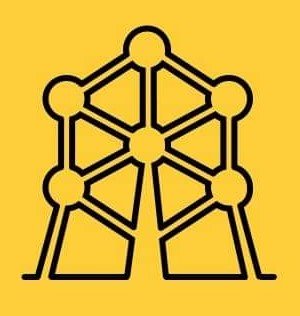 LEGATO Leadership CollegeBrussels 14 June 2024
1. Know Your Self (Your Brand)
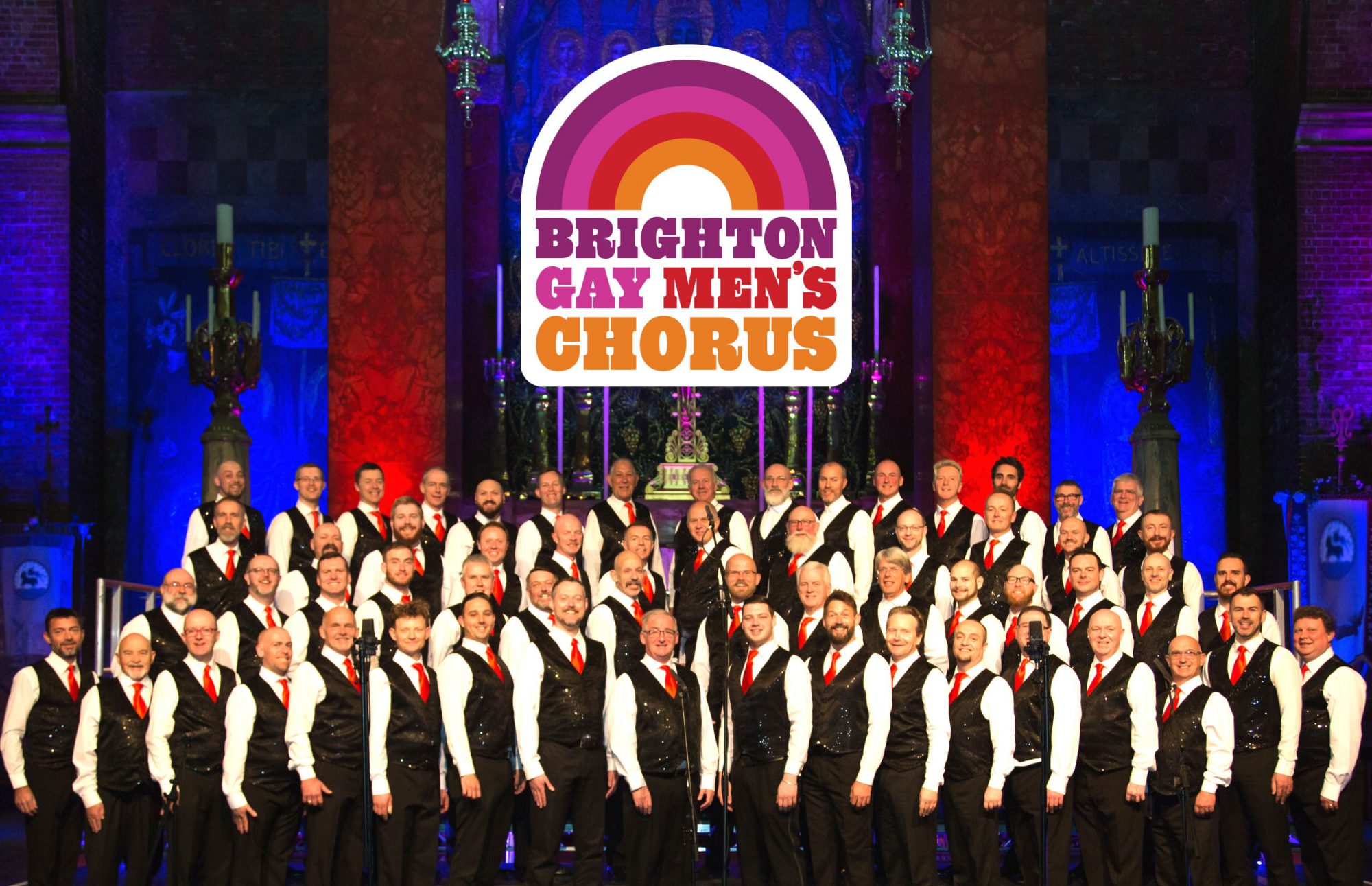 Brighton Gay Men’s Chorus
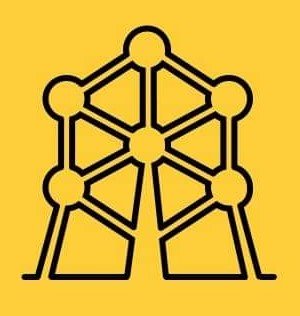 LEGATO Leadership CollegeBrussels 14 June 2024
1. Know Your Self (Your Brand)

Brand is more than logo, name and tone of voice. It’s your identity, values, how you present yourself to the world, and how the world feels about you. 
What are your Mission, Vision and Values?
What do you offer and what makes you stand out?
How do you want people to feel about your choir? (members, performance audiences, the wider LGBTQ+ community)
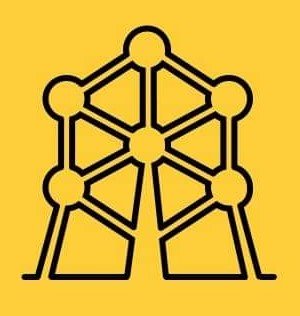 LEGATO Leadership CollegeBrussels 14 June 2024
Key Questions when reviewing Mission, Vision & Values

Who do you want your members to be in five years’ time?
Who do you want your audiences to be five years’ time?
What experience do you want out members and audiences to have?
What do you want people to say about you in five years’ time?
What do you want to be performing in five years’ time? 
Where do you want to be performing in five years’ time?
Who does similar things and what are they offering? How are you different?
Are your mission, vision and values realistic? Do you have evidence of potential?
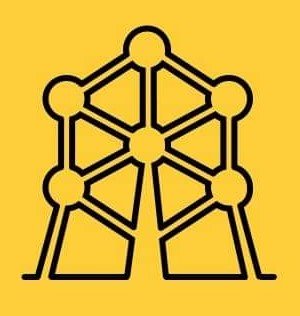 LEGATO Leadership CollegeBrussels 14 June 2024
Other things to consider:

Does your name reflect your Mission, Vision and Values?
Does your logo and visual brand reflect your Mission, Vision and Values? 
Does your tone of voice reflect your Mission, Vision and Values?
Does your online presence reflect your Mission, Vision and Values?
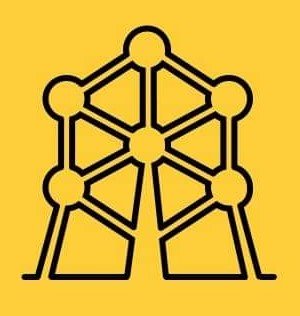 LEGATO Leadership CollegeBrussels 14 June 2024
Activity time!

Introduce yourselves and, as clearly as possible, tell each other:
What is your choir’s mission?
What is your choir’s vision?
What are your choir’s values?
What makes your choir different from other LGBTQ+ choirs?
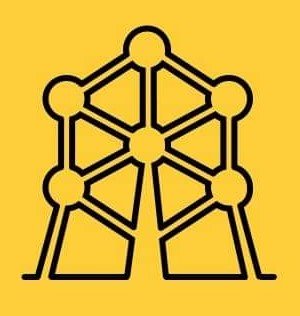 LEGATO Leadership CollegeBrussels 14 June 2024
2. Know Your Audiences
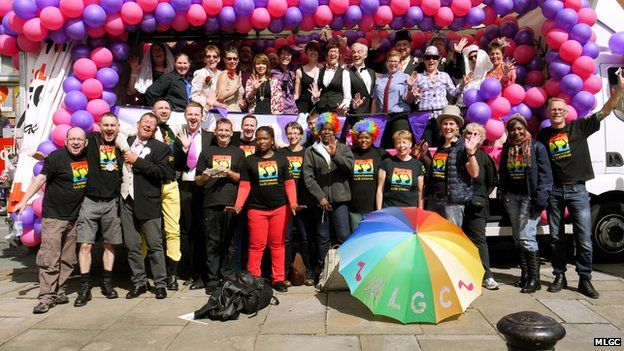 Manchester Proud Chorus
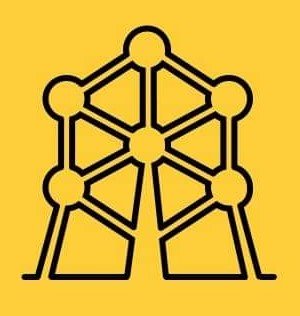 LEGATO Leadership CollegeBrussels 14 June 2024
2.1 Your Current Audiences
What do you know about your current members and audiences?
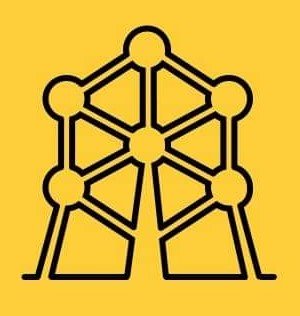 LEGATO Leadership CollegeBrussels 14 June 2024
How to collect this data?

Member surveys 
Attendance Registers 
Box Office Information
Online audience surveys 
Physical audience surveys 
Open discussions with choir members
Ask social media followers for feedback
Anecdotal feedback
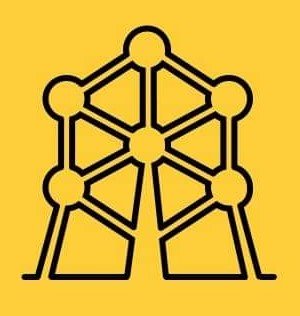 LEGATO Leadership CollegeBrussels 14 June 2024
Segmenting your Audiences
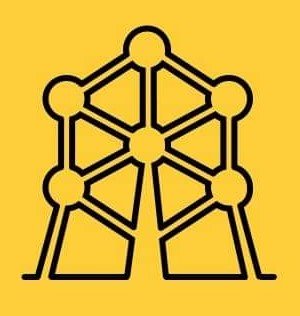 LEGATO Leadership CollegeBrussels 14 June 2024
2.2 Targeting New Audiences & Members

What new audiences and members do you want to attract to your choir?

Important things to consider when deciding your priorities:
 
What are the demographics of your local LGBTQ+ and cultural communities?
Do your new audience priorities reflect your vision, mission and values?
Set five-year SMART Goals
Balance core audiences/members and new target audiences/members 
Survey or interview potential audiences or members
Talk to people – and listen
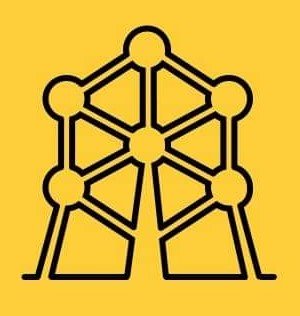 LEGATO Leadership CollegeBrussels 14 June 2024
3. What are you offering?
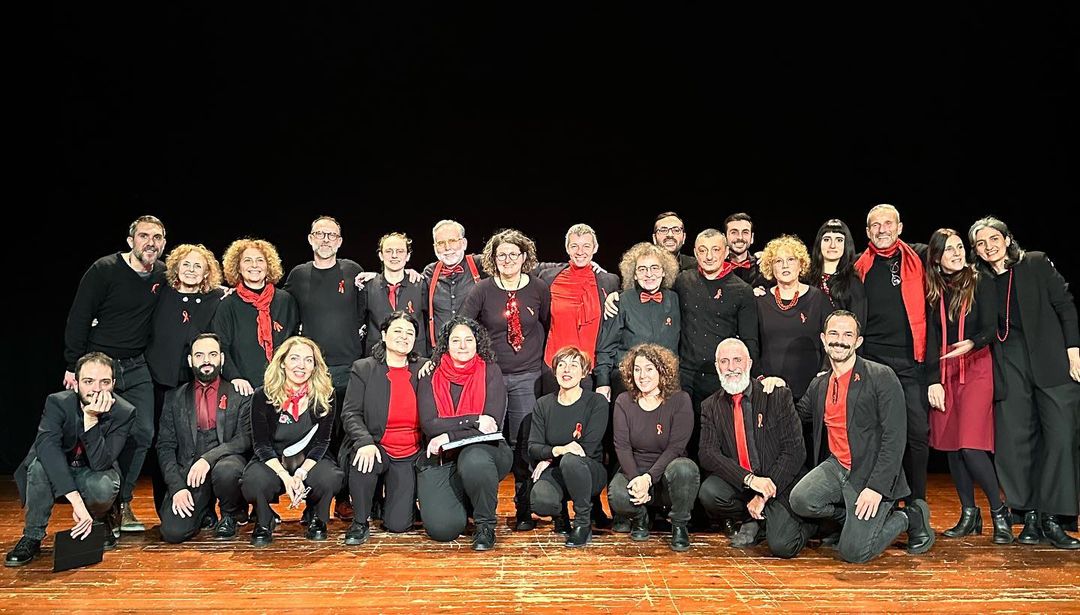 Cromatica Choir
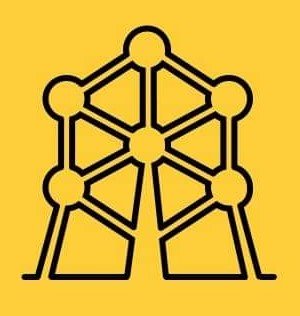 LEGATO Leadership CollegeBrussels 14 June 2024
Your Programme

Review what it is you offer your members and audiences, and ask yourself if it reflects their needs and interests?
 
Programme Elements to consider could include:
Repertoire
Performances & Concerts
Collaborations & Commissions
Performance & Rehearsal Venues
Rehearsals
Workshops, Learning & Skills Activities
Community Outreach & Engagement
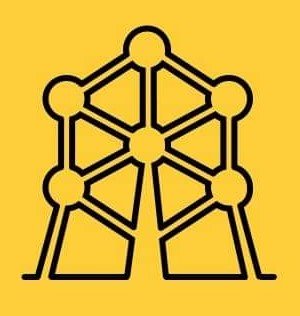 LEGATO Leadership CollegeBrussels 14 June 2024
Your Musical Director

Find the right musical director for your Vision.
 
What is their role in your choir?
Do they understand and believe in your Mission, Vision and Values?
Do they listen and are they willing to try new things?
Are they excited by your choir’s purpose?
Are they right for your choir?
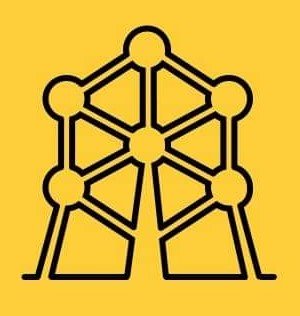 LEGATO Leadership CollegeBrussels 14 June 2024
4. Set Your Goals
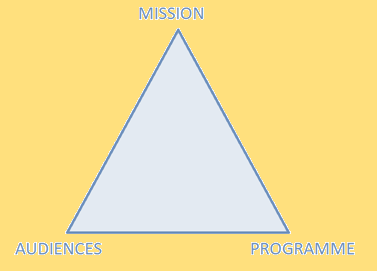 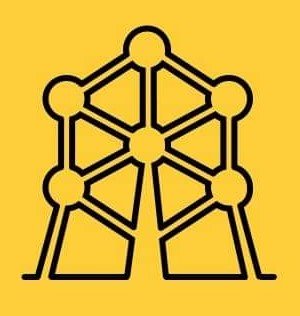 LEGATO Leadership CollegeBrussels 14 June 2024
Revisit those Key Mission, Vision and Values Questions

Who do you want your members to be in five years’ time?
Who do you want your audiences to be five years’ time?
What experience do you want out members and audiences to have?
What do you want people to say about you in five years’ time?
What do you want to be performing in five years’ time? 
Where do you want to be performing in five years’ time?
Who does similar things and what are they offering? How are you different?
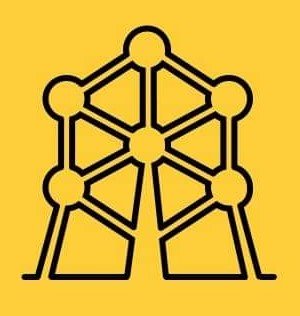 LEGATO Leadership CollegeBrussels 14 June 2024
Create SMART Goals

Specific 
Measurable 
Achievable 
Relevant 
Time-bound
Example:

Over the next 12 months my choir will retain 50% of new members
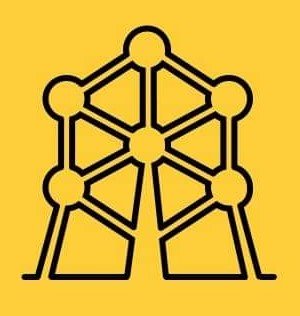 LEGATO Leadership CollegeBrussels 14 June 2024
Activity time!

Using your own choir or invent your own choir, decide:

What your choir’s Mission is
Who your choir’s existing audience is
One priority new audience for your choir
 
Then come up with three SMART audience/member goals for your choir. 

Try and include one goal that’s about your programme.
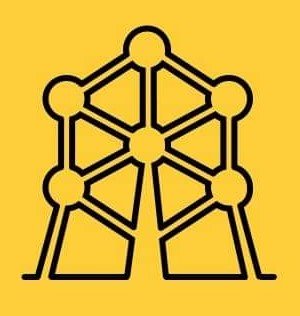 LEGATO Leadership CollegeBrussels 14 June 2024
Signs of a Good Plan

Shared ownership
You’ve Done Your Research 
You’ve Listened 
Understandable 
Realistic 
Balanced 
Aspirational
And the biggest questions… 

What will you need to change to reach new audiences?
Are you ready and willing to change?
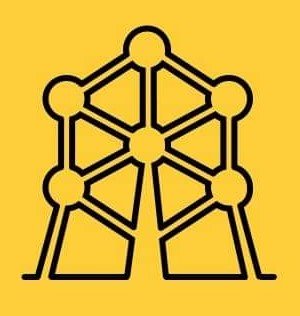 LEGATO Leadership CollegeBrussels 14 June 2024
ANSOFF Matrix
The ANSOFF Matrix is a really useful tool for planning what your choir is going to do to grow its core audience while attracting new target audiences.
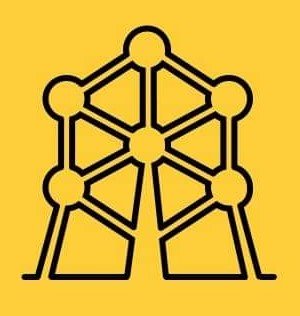 LEGATO Leadership CollegeBrussels 14 June 2024
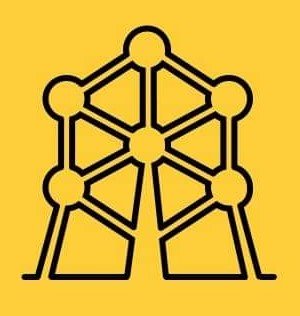 LEGATO Leadership CollegeBrussels 14 June 2024
TIME FOR A 10 MINUTE BREAK!
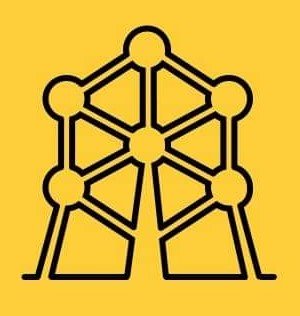 LEGATO Leadership CollegeBrussels 14 June 2024
5. Put Yourself Online

Clear and easy to use website Top Website tip #1:  Ask different people what information they need to find on your websiteTop Website tip #2:  Ask people to find specific information on your website and ask how easy it was
The right Social Media platforms for you
Your Social Media content 
Choir recordings & materials
Newsletters and mailing lists 
Analytics & Search Engine Optimisation.

And remember…

Keep your website and social media up to date!
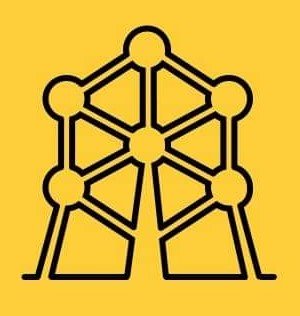 LEGATO Leadership CollegeBrussels 14 June 2024
6. Get Your Choir Noticed (Marketing & Comms)
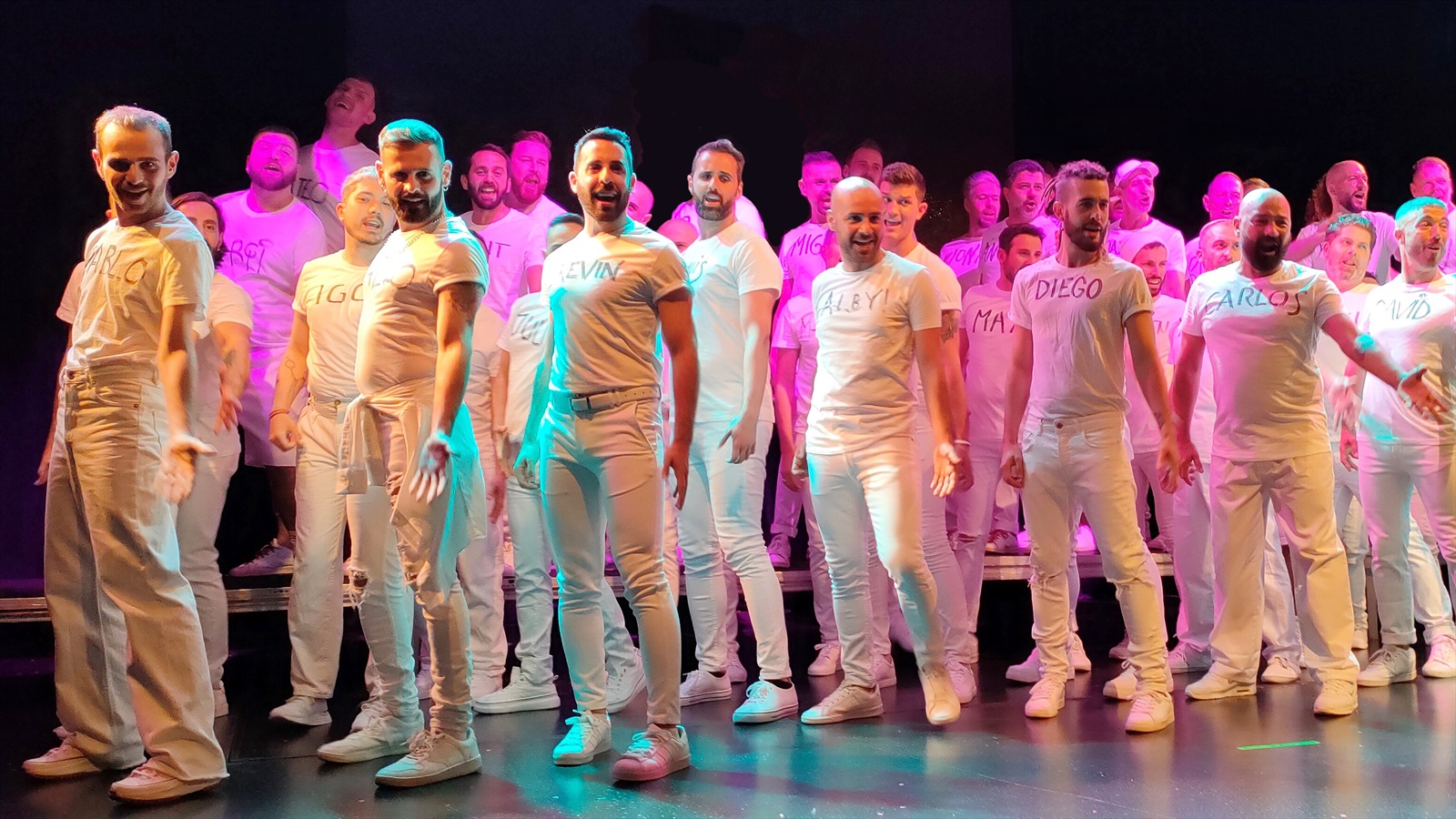 Barcelona Gay Men’s Chorus
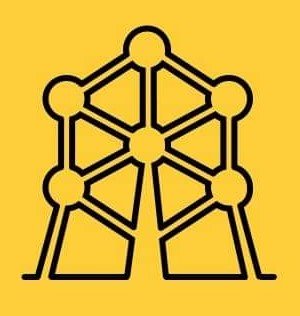 LEGATO Leadership CollegeBrussels 14 June 2024
6. Get Your Choir Noticed (Marketing & Comms)

Examples of Marketing & Comms Activities:
Online Advertising (i.e. Facebook and Instagram) 
Online Listings & What’s On Guides
Flyers & Posters 
Press Releases to local Media 
Ticket & Membership Discount Schemes 
Social Media content 
Pop-Up Performances 
Sharing
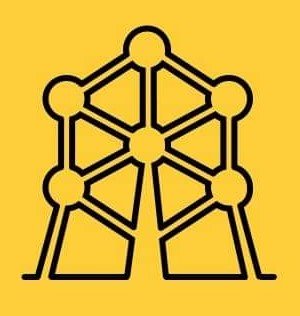 LEGATO Leadership CollegeBrussels 14 June 2024
Marketing / Audience Matrix
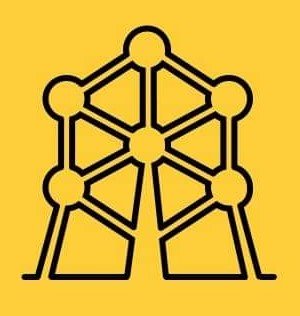 LEGATO Leadership CollegeBrussels 14 June 2024
Things to remember…

As well as audiences, also consider resources: Time, Budget, People and SkillsPeople & Skills

Useful things to remember when planning your marketing…
 
Show AND Tell
Different messages work for different audiences
Be honest
Plan your Time (12-8 weeks): Give time for the different stages of marketing:1 - Awareness & Announcement2 - Information3 -Desire4 - Action (buying tickets / signing up)
Be Versatile and adapt
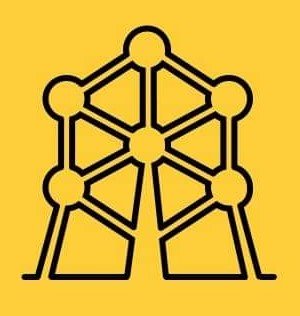 LEGATO Leadership CollegeBrussels 14 June 2024
Learn from what works… and what doesn’t!

Have contingency plans and budgets in case things go wrong
Regularly review and respond:If something is working really well, why not invest more.If something really isn’t working, try something else.
Marketing Return On Investment:
ROI = Income Generated – Cost of Marketing
Cost of Marketing
Cost Per Head = Number of Audiences
Cost of Marketing
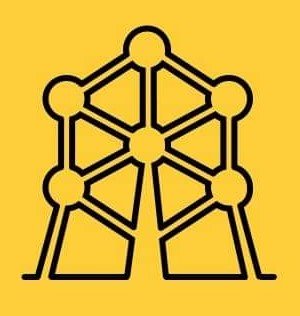 LEGATO Leadership CollegeBrussels 14 June 2024
7. Connect with Your Communities
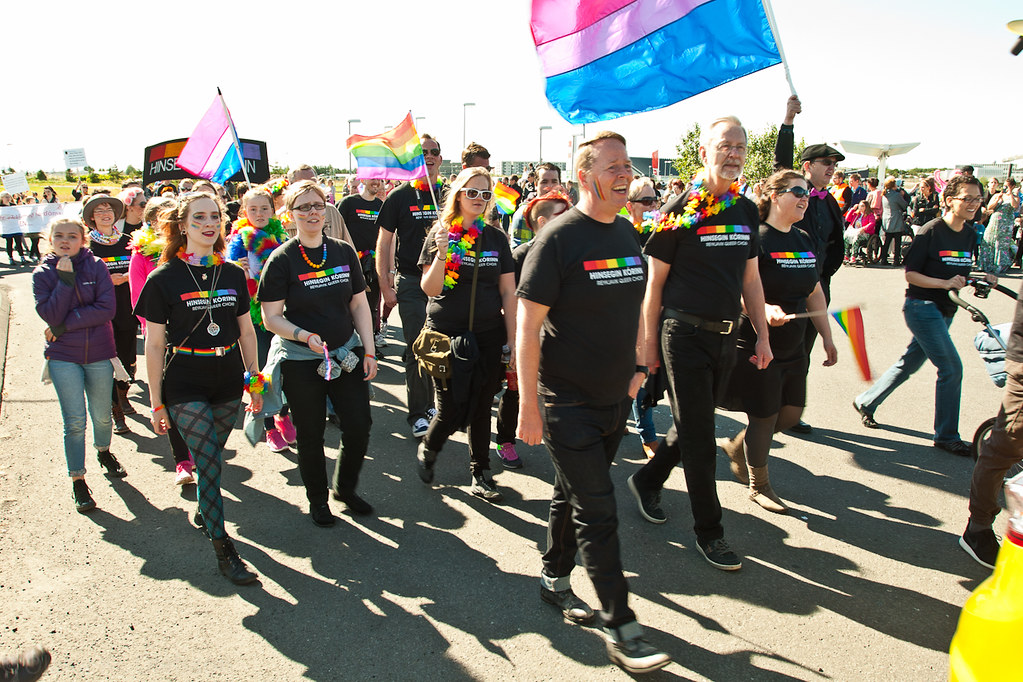 Hinsegin Kórinn - Reykjavík Queer Choir
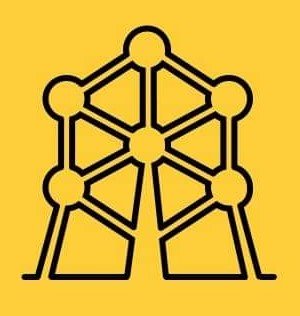 LEGATO Leadership CollegeBrussels 14 June 2024
7. Connect with Your Communities

LGBTQ+ Advocacy and Activism
Pride Events
Arts Venues and Festivals
Collaboration
Partnerships
Workshops & Events
Paid Opportunities
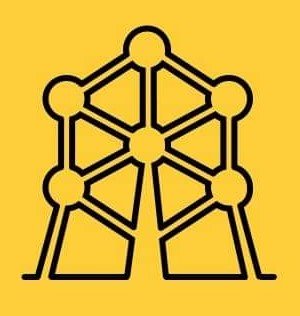 LEGATO Leadership CollegeBrussels 14 June 2024
8. Live Your Stories and Your Values
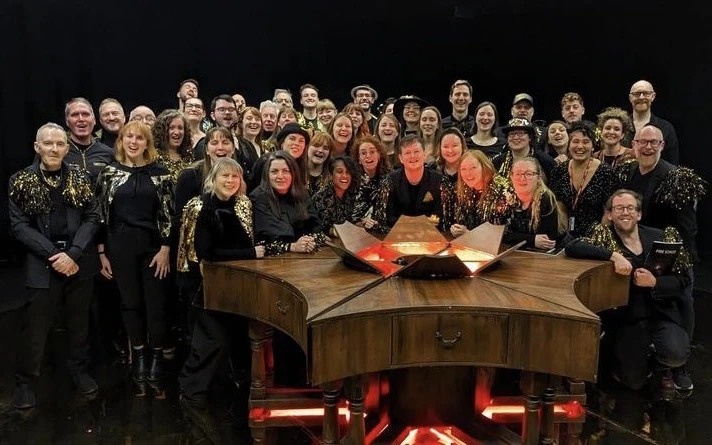 The Sunday Boys and SHE Choir with Frozen Light Theatre Company for people with Profound Multiple Learning Difficulties
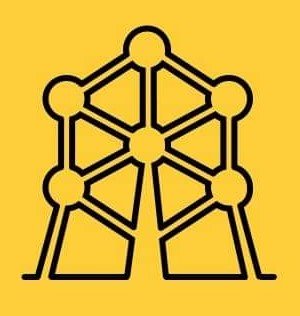 LEGATO Leadership CollegeBrussels 14 June 2024
8. Live Your Stories and Your Values

Your Key Messages 
New Members’ Joining Experience
Accessibility
Representation
Bring Your Choir on Your Journey
Are you ready and willing to change?
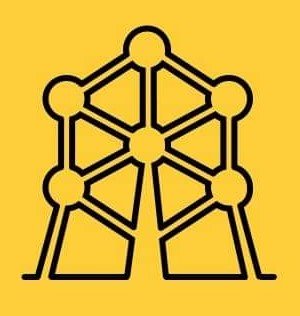 LEGATO Leadership CollegeBrussels 14 June 2024
9. Learning, Listening and Reflecting

Annual Surveys and Benchmarking 
Data Analysis 
Project Evaluation – choir members 
Project Evaluation – audiences 
Project Evaluation – debrief 
Review Your SMART goals (stage 4)
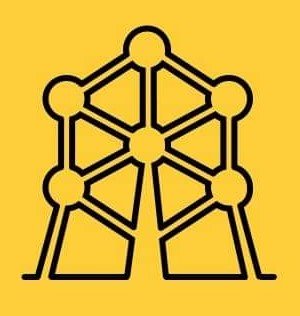 LEGATO Leadership CollegeBrussels 14 June 2024
Learning Cycle
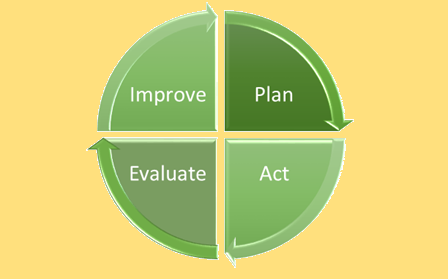 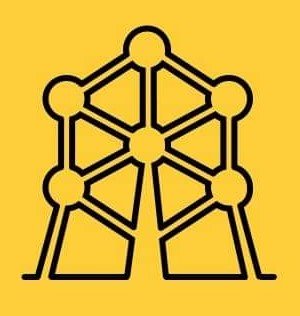 LEGATO Leadership CollegeBrussels 14 June 2024
10. Create Your Five Year Plan (an example)
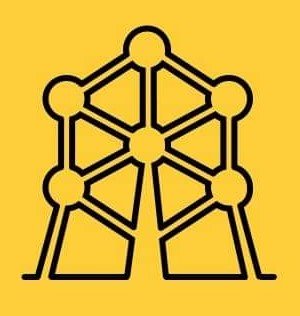 LEGATO Leadership CollegeBrussels 14 June 2024
10. Create Your Five Year Plan (an example)
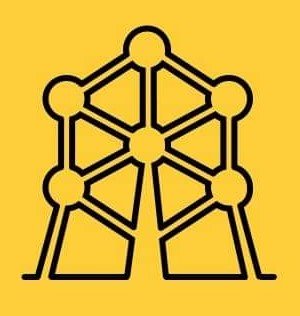 LEGATO Leadership CollegeBrussels 14 June 2024
We’ve reached the end of the presentation!
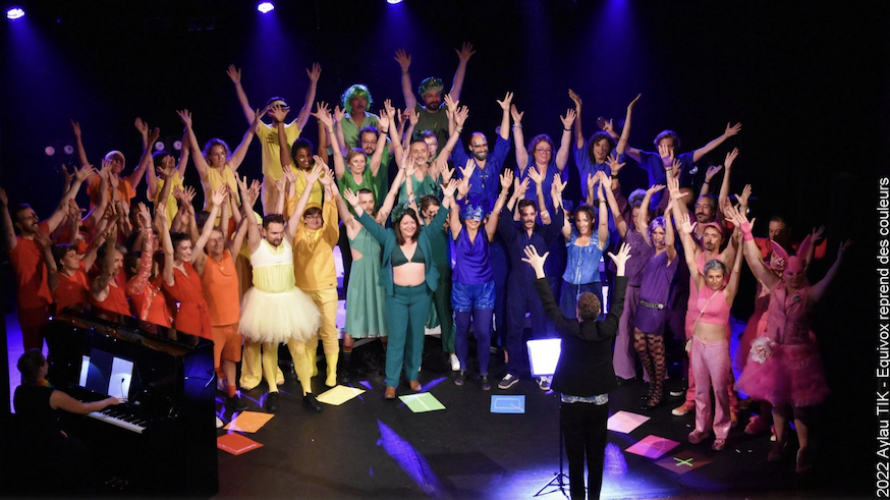 Equivox – Le choeur LGBTQIA+ de Paris
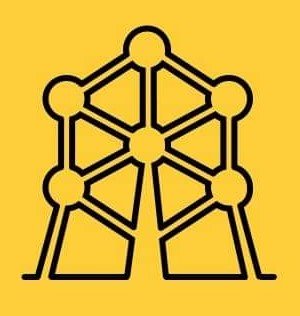 LEGATO Leadership CollegeBrussels 14 June 2024
We’ve reached the end of the presentation!

Three key things to remember:
It takes time, perseverance and learning.
Stick to your goals, but adapt and learn and listen.
You can’t do it alone – bring your choir on the journey with you.
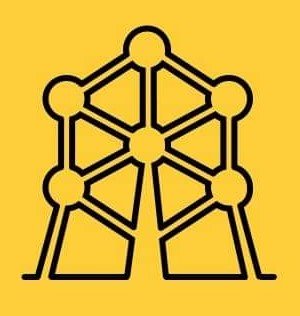 LEGATO Leadership CollegeBrussels 14 June 2024
Thank You!
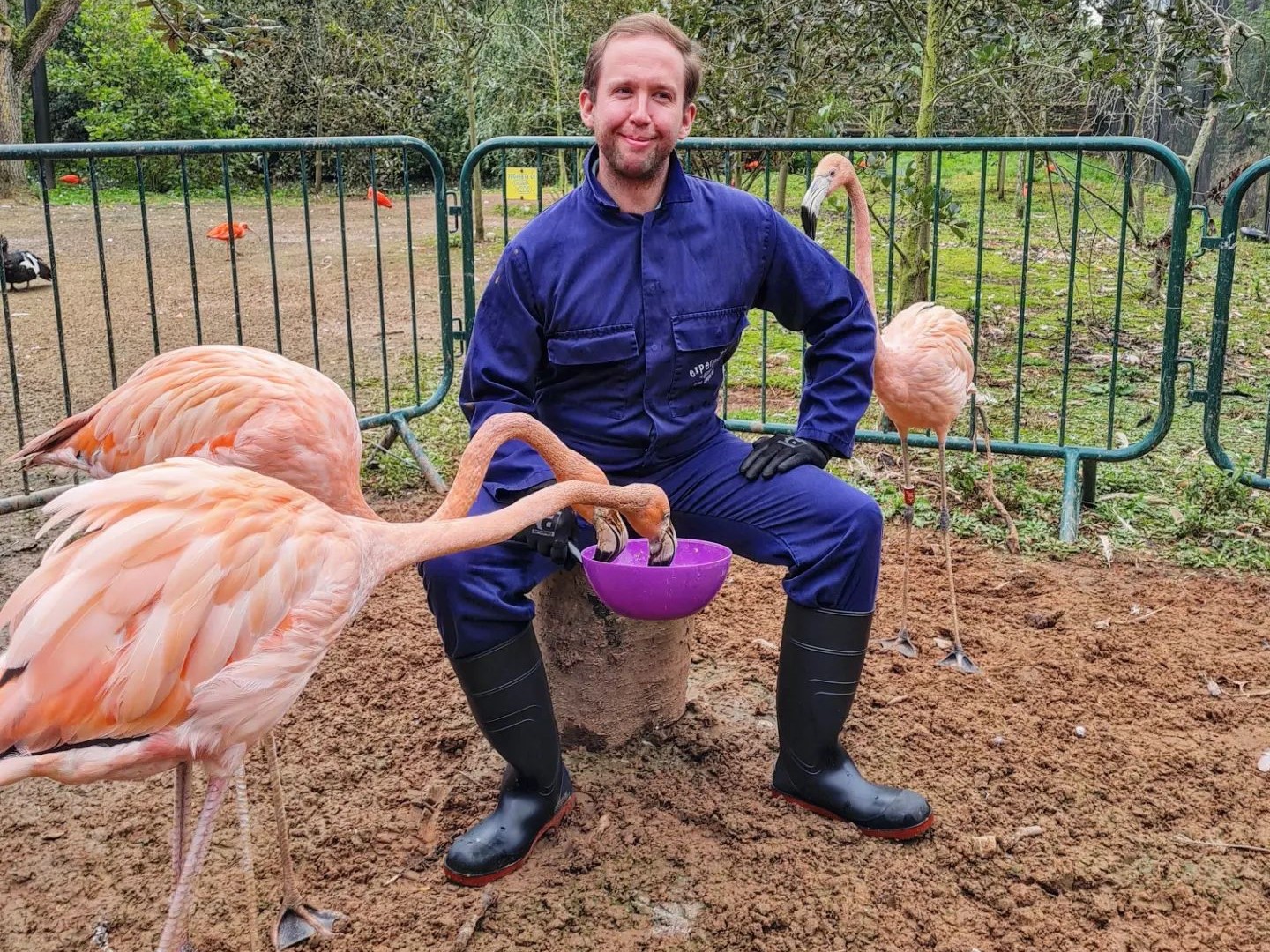 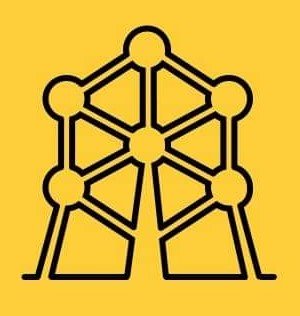 LEGATO Leadership CollegeBrussels 14 June 2024
Group Discussion & Advice Surgery